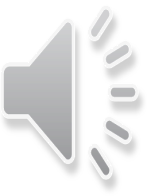 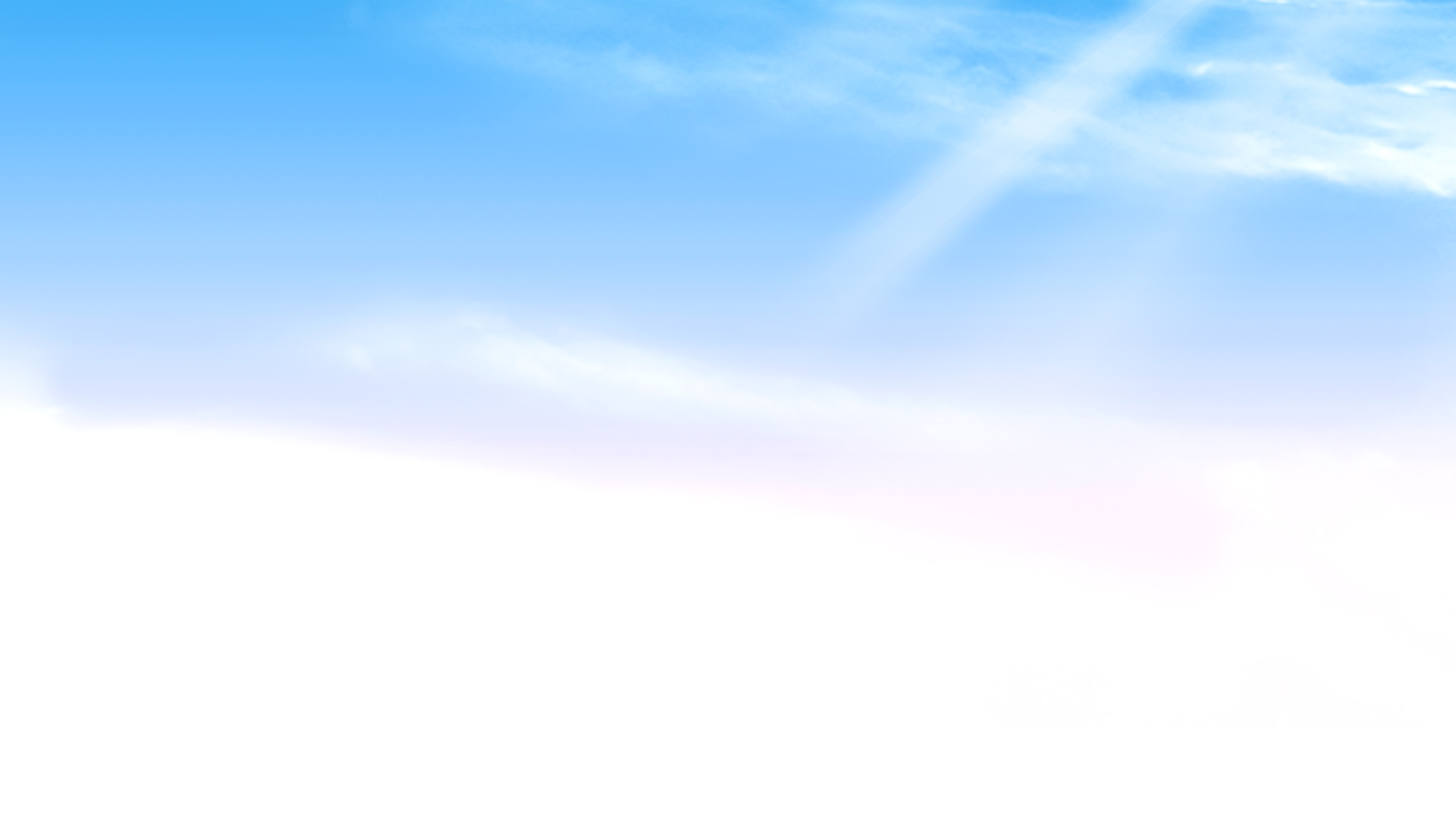 Bài 11: 
PHÉP TRỪ TRONG PHẠM VI 10
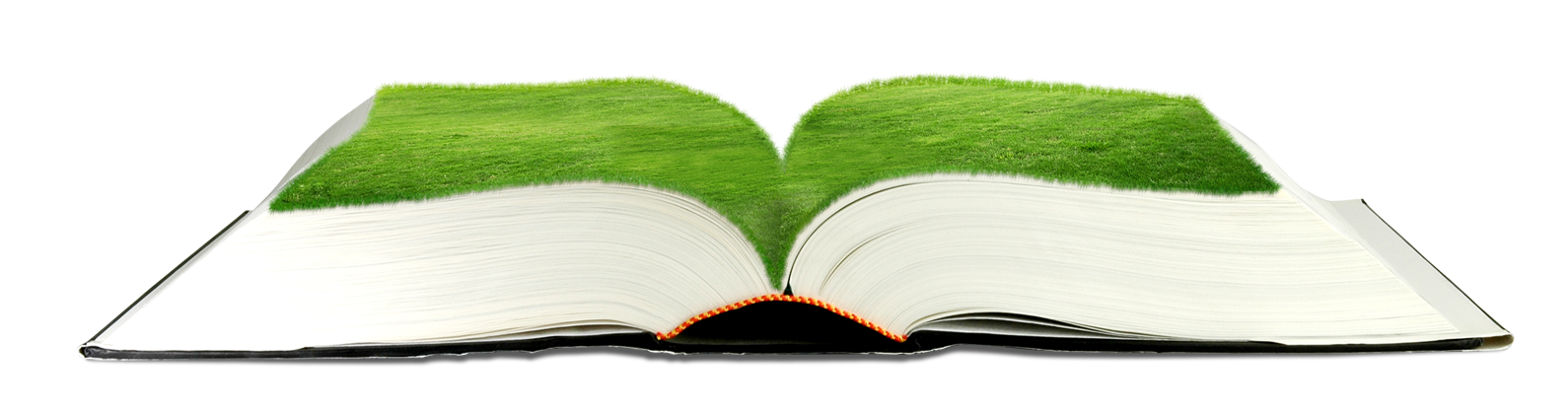 Giáo viên:
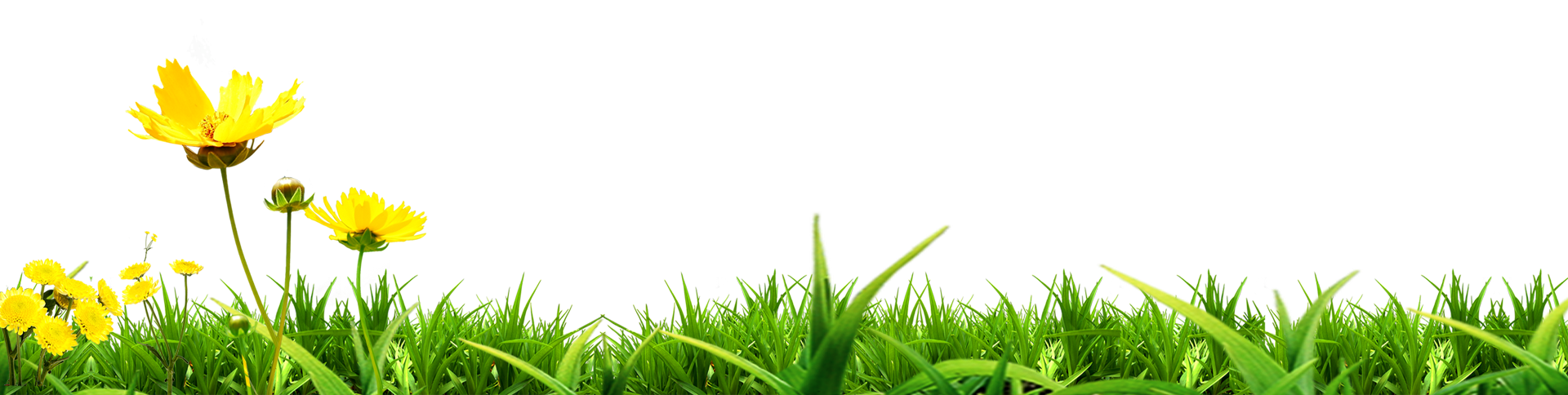 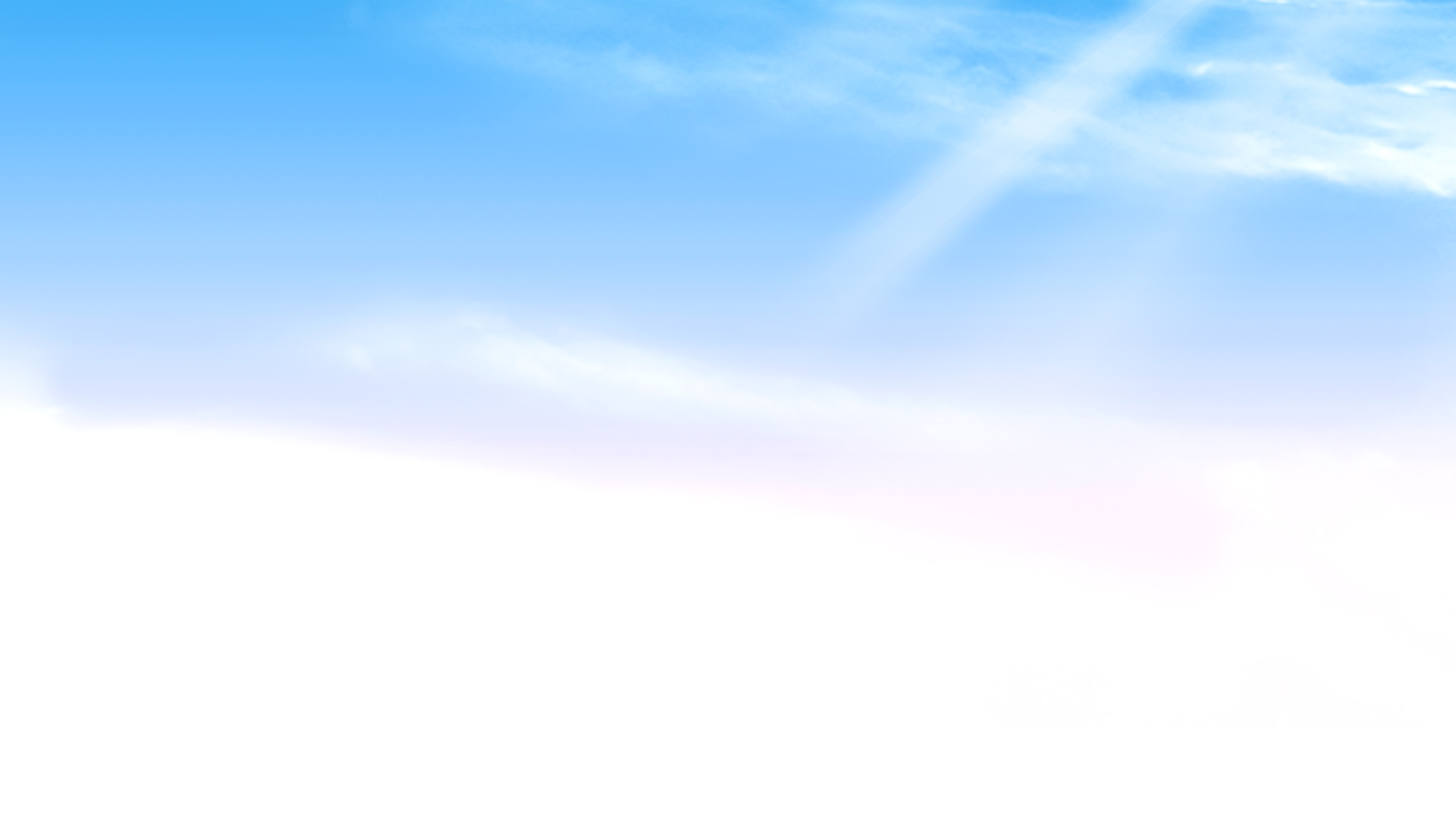 Tiết 2
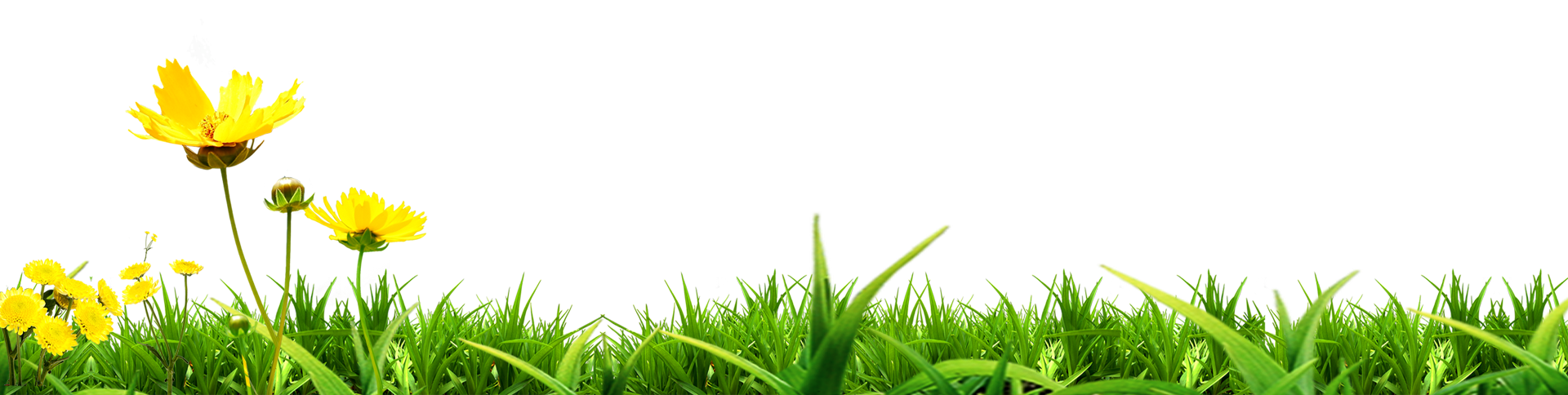 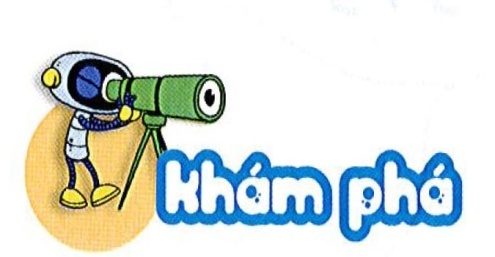 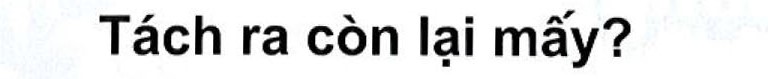 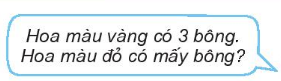 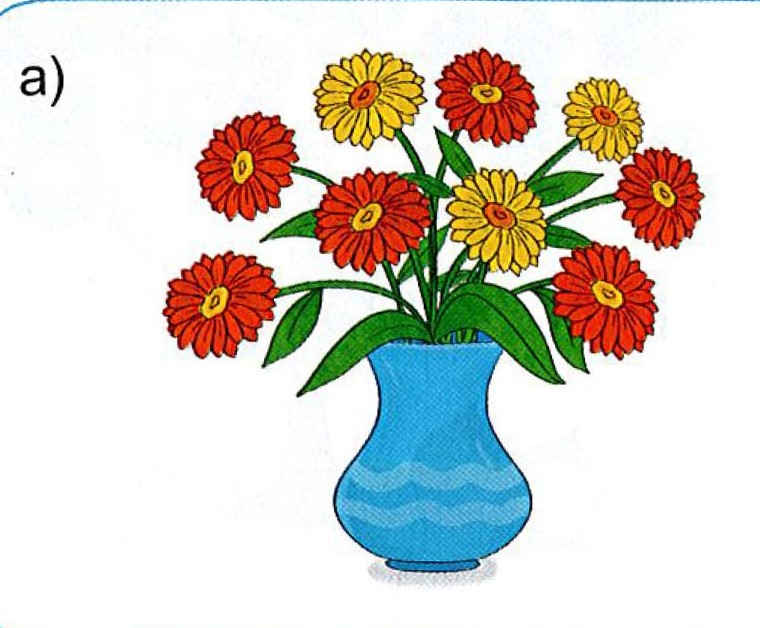 a)
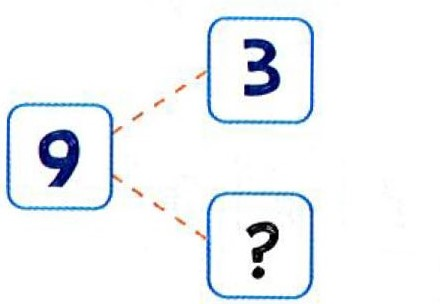 6
9 - 3 = 6
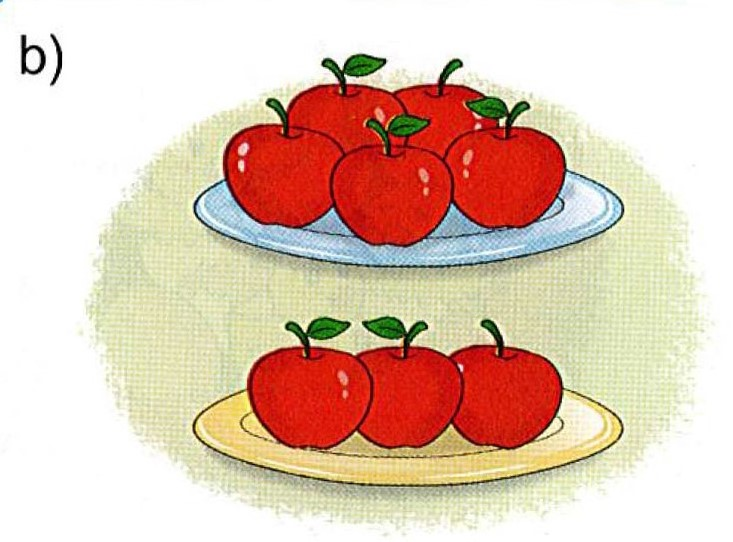 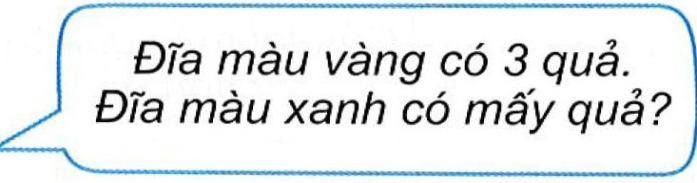 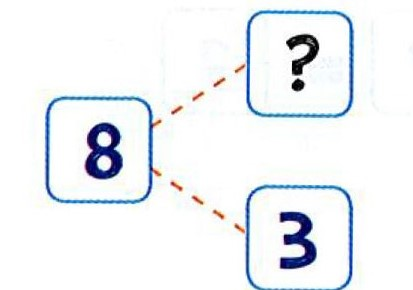 5
8 - 3 = 5
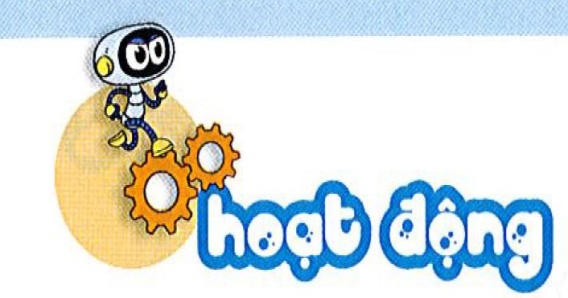 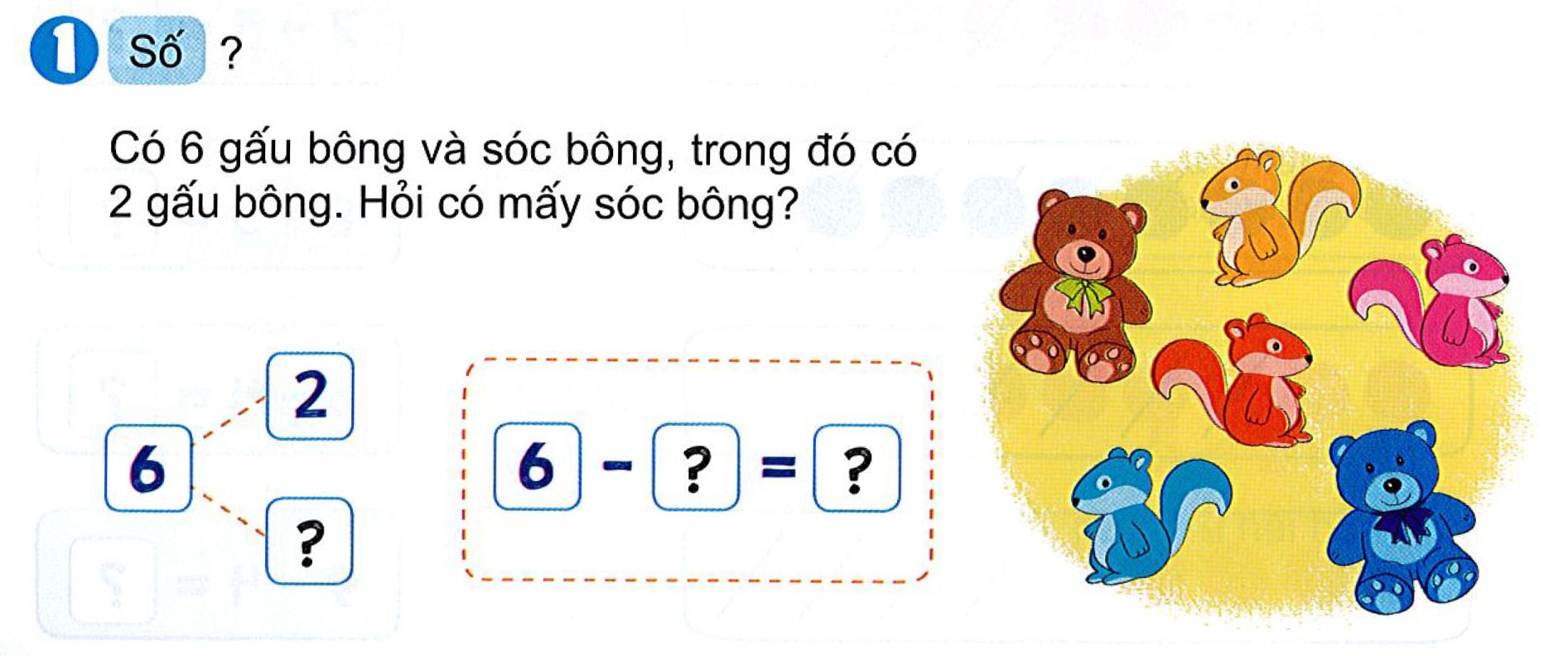 2
4
?
4
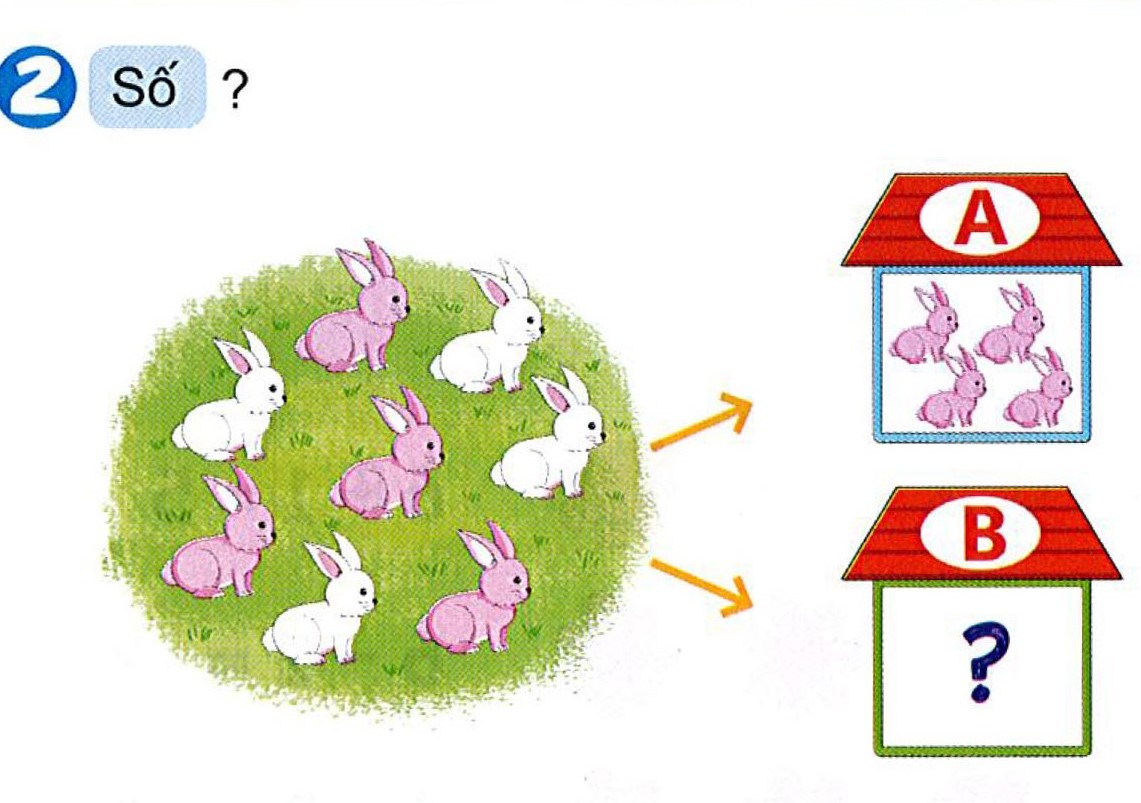 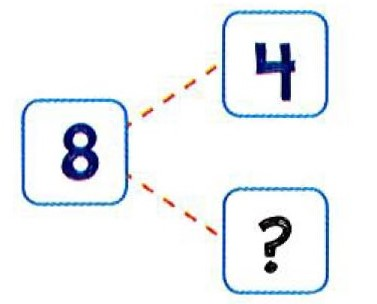 4
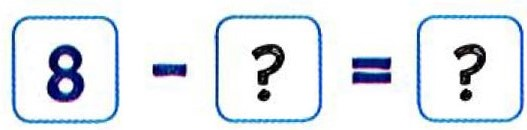 4
4
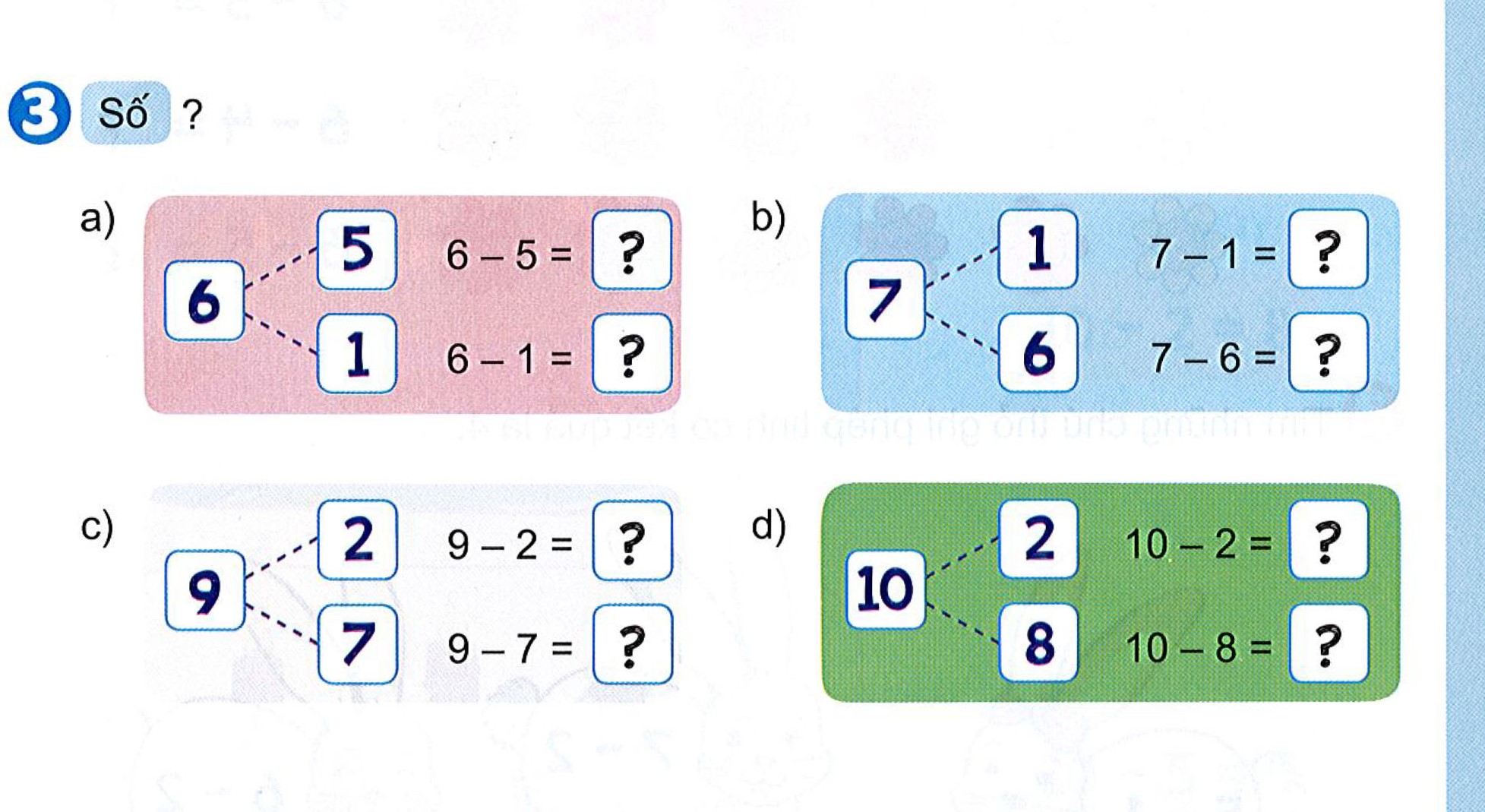 1
6
5
1
7
8
2
2
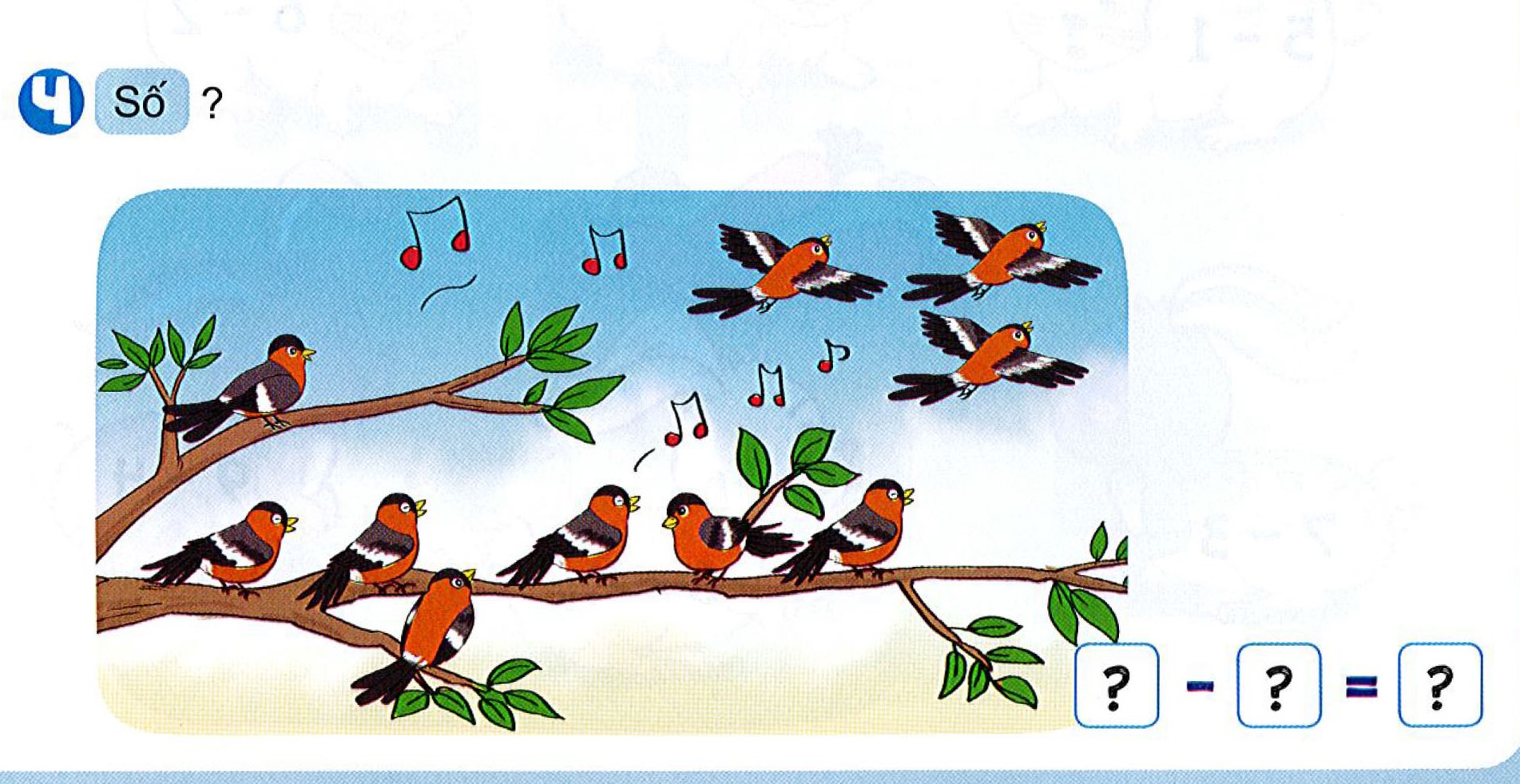 10
3
7